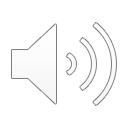 8. John the Baptist Points to Jesus
Part 5
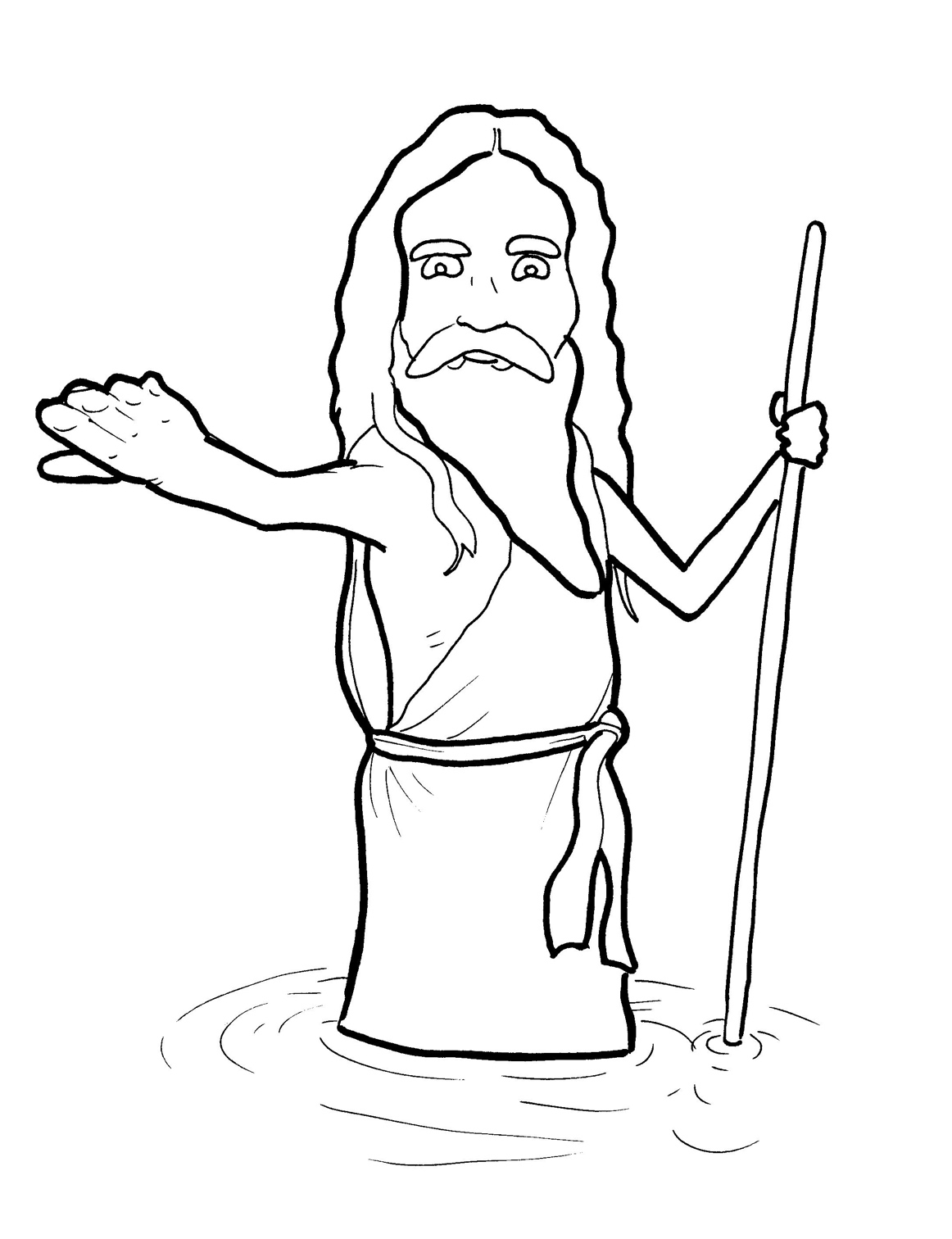 Vocabulary
Original Bible Story
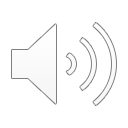 Vocabulary
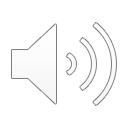 prophet
et):
(PROPH -
a person  who speaks for God
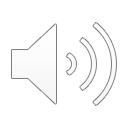 preach
(preach):
to teach about God 
through speaking
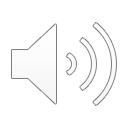 confess
(con -
FESS):
to tell the truth 
about what you did
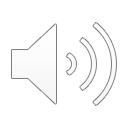 baptize
tize):
(BAP-
to show the world you follow Jesus using a water custom
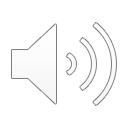 repent
PENT):
(re -
to be sorry for your sins
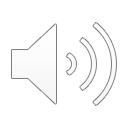 locust
cust):
(LO -
a grasshopper
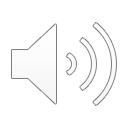 John the Baptist 
Points to Jesus
Mark 1:1-8
World English Bible (WEB)
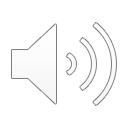 The beginning of the Good News of Jesus Christ, the Son of God.
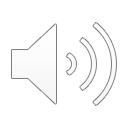 As it is written in the prophets, “Behold, I send my messenger before your face, who will prepare your way before you:
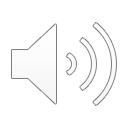 the voice of one crying in the wilderness,
‘Make ready the way of the Lord!
Make his paths straight!’ ”
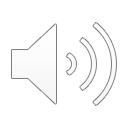 John came baptizing in the wilderness and preaching the baptism of repentance for the forgiveness of sins.
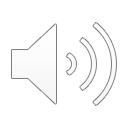 All the country of Judea and all those of Jerusalem went out to him.
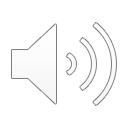 They were baptized by him in the Jordan river, confessing their sins.
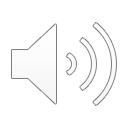 John was clothed with camel’s hair and a leather belt around his waist.
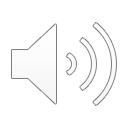 He ate locusts and wild honey.
He preached, saying, “After me comes he who is mightier than I, the thong of whose sandals I am not worthy to stoop down and loosen.
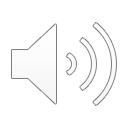 I baptized you in water, but he will baptize you in the Holy Spirit.”